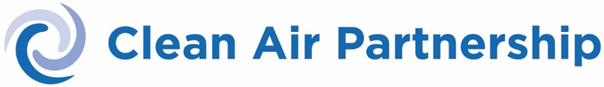 Green Procurement
Summery Notes of  December 4th , 2018 Webinar
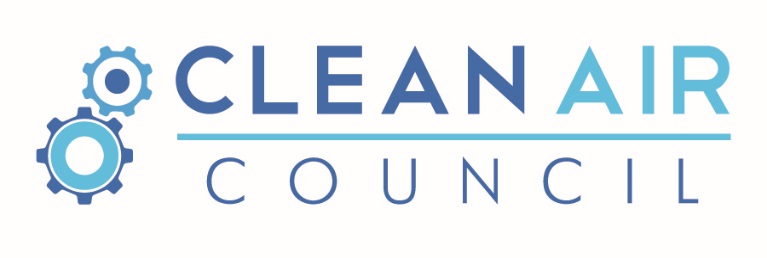 Content:
Trisha Henderson, Town of Oakville Green Procurement Actions and Update

 2. Natalie Adams, City of Mississauga Green Procurement Actions and Update
Sustainable Purchasing Procedure Trisha Henderson, Town of Oakville Green Procurement Actions and Update
Timeline
2006 – Environmental Strategic Plan – (Provide a baseline for Policy) goals and actions related to efficient use of resources; limiting toxic materials; reducing waste; collaboration and creation of measurements 
2009 – Environmental Sustainability Policy with 7 goals and procedures, such as Zero-waste, Green Fleet, Sustainable Purchasing Procedure - with 5 year review schedule 
[Policy approved by Council, Procedures developed and implemented by staff (where council are not directly involved in approving procedures, however the council is provided with information about the implementation of the procedures] 
2010 – Made environmental amendments to the Purchasing By-law, heavily focusing on included environmental clauses 
	Strengthen relationship with Recycling Council of Ontario: applied for awards; joined programs – 3RCertified (in-depth cycle of the facilities) – certified town hall 
2012-2013 - Council commit of building new buildings with LEED silver standard 
2016 – Review and updated of the Purchase By-law 
	Implement towards Zero-waste 	
	Made connection between litter By-law, Special events user guide, Work plan, and Waste Audit Work Plan 
	Sustainable Purchasing - 4 goals – incorporate Climate Change
Town of OakvilleGreen Procurement Actions and Update
Important Motions

The new amendments were listed as Schedule 
This motion allowed easy changes (instead of going through the by-law and create new amendments, make changes directly to the Schedule) 
Schedule H – Single or Sole Sourced Procurement Activity 
	Helpful for waste audit – to standardize the waste in all facilities 
	Allowed for clear requirements and different approval levels, also opened the door for green procurement 
	Local Sourcing – challenge - needs requirements to build the case (Agreement on internal trade) 
Local Preference Clause was written partly because of the Silver LEED standard – because it has to consider locally sourced products.
Town of OakvilleGreen Procurement Actions and Update
Important Motions
Schedule J – Environmental Sourcing & Procurement 
	Life-cycle analysis 
	Steps 
	Step 1 – Assessment Opportunity 
	Step 2 – Assess Internal Supply Chain 
	Step 3 – Assess Supply market 
	Step 4 – Develop Sourcing Strategy 
 
Schedule K – Development of Specifications - waste, packaging, printing 
	No Local Preference Clause
Town of OakvilleGreen Procurement Actions and Update
Important Motions
Stakeholder Education 
	Halton Cooperative Purchasing Group (HCPG) – schoolboards, police services, local municipalities, regional municipalities, - A lot of effort but it helped to collaborate and create win-win practices (as every group has its own initiatives) 
	Vendor awareness – pre approved (eApproved) vendors to make sure they have certification (Vendor showcase and Open house helped) 
	Staff education – having decentralized purchase system with different credit card holders. Education of purchasing staff, admin assistants (responsible for office supply orders), managers, and new hire package 
Internal site – information for trusted certification, toxic materials 
Tools for life-cycle costing/calculators 
Reading labels guide
Town of Oakville Green Procurement Actions and Update
Actions 

Remove bottle water – all vending machines to remove their water bottles in the town and to use most energy efficient machines 
Implement water fountains + portable units 
Add compost –  challenges in having only one halter 
Switched light contractor – mercury removal and recycling – change vendor 
Switched janitorial supplies 
Electrical fleet 
Duplicating Paper 
Paint – less plastic materials 
Coffee machine with only compost waste 
Banning straws
Town of Oakville Green Procurement Actions and Update
Measurables  

 Helpful services and motions: 
	Staples Eco Easy – providing metrics 
	Accepting that the right purchase not always have a measurable 
	Corporate Express – green alternatives for office supplies, they take back all boxes, corporate catalogues, provide measurements of green items bought from them
Town of Oakville Green Procurement Actions and Update
Lessons Learned 

Continues and consistent effort
Champions within department 
Centralize purchasing office supply system – may be beneficial to control oversupply 
Recognizing people’s effort – Kudo’s at the company’s newsletter
Making Better ChoicesNatalie Adams, City of Mississauga’s Sustainable Procurement Initiative Actions and Update
Policy Development & Implementation 

2016 – Stakeholder Engagement – explore the vision of Stakeholder (construction, social, environmental, and business sector) on Sustainable Procurement. Also, to support Mississauga advancement strategic priorities. Community and Consultant was put together and 
 
2017 - Policy Development/approval with hired designated Sustainable Procurement & Implementation Coordinator to build Training and Communication Plan 
 
2018 - Piloting Sustainable Procurement Policy
City of Mississauga’s Sustainable Procurement Initiative Actions and Update
Support City Priority 
Aligning the policy with already existing strategic plans and policy 
- Move Belong Connect Prosper Green – attract business, maintain infrastructure, social procurement in a sustainable manner
- Living Green Master Plan – training and corporate priorities regarding purchasing
Supplier Code of Conduct – assuring that any vendor’s work meets the international label organization and minimum standards for ethical and responsible sourcing (such as force labor, child labor, nondiscrimination, health and safe work environment).
City of Mississauga’s Sustainable Procurement Initiative Actions and Update
Defining Sustainability  
Three Pillars: Environmental; Ethical; and Social 
Sustainable Procurement defined in the Policy Considering social and environmental factors in the procurement process, in addition to traditional factors such as price, quality and service.
The Policy does not require or mandate any actions, rather reminds and ask for consideration
City of Mississauga’s Sustainable Procurement Initiative Actions and Update
Environmental Aspects  
Reduce material use and divert waste
Use energy efficiency 
Reduce GHG emissions and air pollution 
Mitigate climate change 
Conserve water 
Reduce toxins and hazardous chemicals 
Preserve biodiversity and restore habitat
City of Mississauga’s Sustainable Procurement Initiative Actions and Update
Ethical Aspects 
 assure fair practices within production facilities
Human rights 
Working conditions 
Safety 

This is assured by the Supplier Code of Conduct but some areas do need a third party verification
City of Mississauga’s Sustainable Procurement Initiative Actions and Update
Social Aspects  
improving health and well-being of individuals within our community 

Employment opportunities – association of colleges or universities, training options 
Skills and training 
Social enterprises 
Challenges – cannot prefer purchase based on geographical location
City of Mississauga’s Sustainable Procurement Initiative Actions and Update
Implementation Planning  
3-year implementation plan (2018-2020)
3 goals (2020)
	Leadership
	Impacts 
	Integration
6 objectives (2020)
	Build Staff Capacity 
	Implement Tool & Procedures
	Seize High-impact Procurement Opportunities 
	Perform Routine Sustainable Procurement & Quick Wins 
	Cultivate Stakeholder Relations 
	Monitor Evaluate, and Plan
City of Mississauga’s Sustainable Procurement Initiative Actions and Update
Immediate Activation Steps 
Develop a Change Management & Communication Plan 
Implement the Supplier Code of Conduct (in medium and high value bids – more than $10K) 
Provide Employee Training (five phases) 
Identify Quick Win Sustainable Procurement to Test Approach
City of Mississauga’s Sustainable Procurement Initiative Actions and Update
Communication and Training 

Orienting – internal audience are aware of the Policy and how it relates to their role
Learning – showing actual tools, teaching about the value of green procurement to the Mississauga city, helping creating a business case  
Practicing – activities and practices, applying criteria for upcoming procurement 
Mastering 
Maintaining 

*building a webinar
City of Mississauga’s Sustainable Procurement Initiative Actions and Update
Progress on 2020 
Leadership 
Phase 1 – Introduction 
Phase 2 – Implementation 
Impacts – achieved measured improvements as a result of procurement activities 
Fairtrade coffee
70% Green Products of Office Supplies 
10% Cleaning Contract with Cleaning Industry Management Standard
City of Mississauga’s Sustainable Procurement Initiative Actions and Update
Progress on 2020 
Integration - “How do the contact members and contractors know it’s sustainable? “ 
          -  Industry guidelines and assessment tools | Supplier/brand claims and disclosure | Independent third party verification/certification 
Our own verification process – 
Sustainable Procurement Trifecta  





Supplier Leadership Questionnaire – (ex.“How sustainable the vendor is?” )
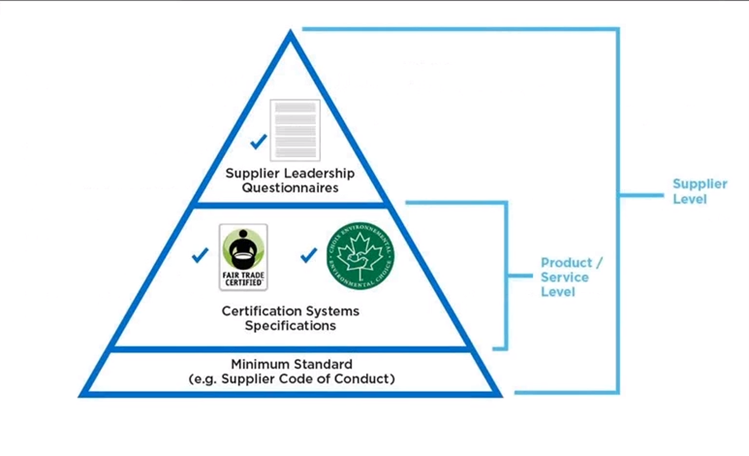 City of Mississauga’s Sustainable Procurement Initiative Actions and Update
What’s Next 
Phase 3 Training – Practicing and Mastering 
Supplier Engagement Forums 
Measuring impacts with KPI’s 
 
Vision of Success 
Staff aware of sustainability impacts/opportunities 
Sustainability considered/embedded in City bids 
Supplier engaged in solutions & innovation 
Measurable results and success stories
Discussion
1. How much of percentage of time was allocated to the sustainable component of the job? 
Mississauga: 100% 
Oakville: 40% 

2. What does the vendors has to show for pre approval/to get recognized as a green vendor? 
M: based on a score (10 points), sign Supplier Code of Conduct 
O: - it is a check list, providing certifications, and reviewed afterwards, and score based
Discussion
3. How the life-cycle cost is embedded into the sustainable procurement in order to make the connection of sustainable and financial feasibility?  
M: Getting the total cost (ex. Fleet – price+ fuel efficiency over 10 years – to evaluate the vehicle) 
O:  Buildings and Fleets are more easily to justify. Otherwise it is a challenge with smaller purchases
4., In regards to measurements – are there any other area (except Office supply) where the vendor/supplier is providing measurements? 
The first priority is to find out how to get measurables with the vendors/suppliers and improve further, rather than take it on internally as it is difficult to do tracking and monitoring.
Discussion
5. What kind of criteria do you use to determine where you should meet data requirement or allocate points to requirement?  Or there is a policy? 
M: It depends! Proposals allows to evaluate the solution and price where you can make requirements mandatory or worth points. 
O: we created: 5 requirements/wish list

6. Is it possible to replicate Toronto Junk Program to share some oversupply materials? 
Yes. There is also an internal way of relocating needed materials.
Discussion
Poll results: 
More webinars in 2019 before face to face meetings 
Continues to sharing experience with other municipalities. 
Google type group for sharing questions about green procurement.